Ženska prava u srednjem vijeku
Ana Staničić 19., 1.a
Podjela srednjeg vijeka
Razvijeni srednji vijek
476
1300
1500
1000
Rani srednji vijek
Pozni srednji vijek
Rani srednji vijek
Katolička Crkva:
Pruža mogućnost bijega od uobičajenog bračnog života i odgoja djece
Pismenost u samostanima

Primaljstvo – neformalno zaduženje

Aktivnosti – predenje, tkanje i šivenje
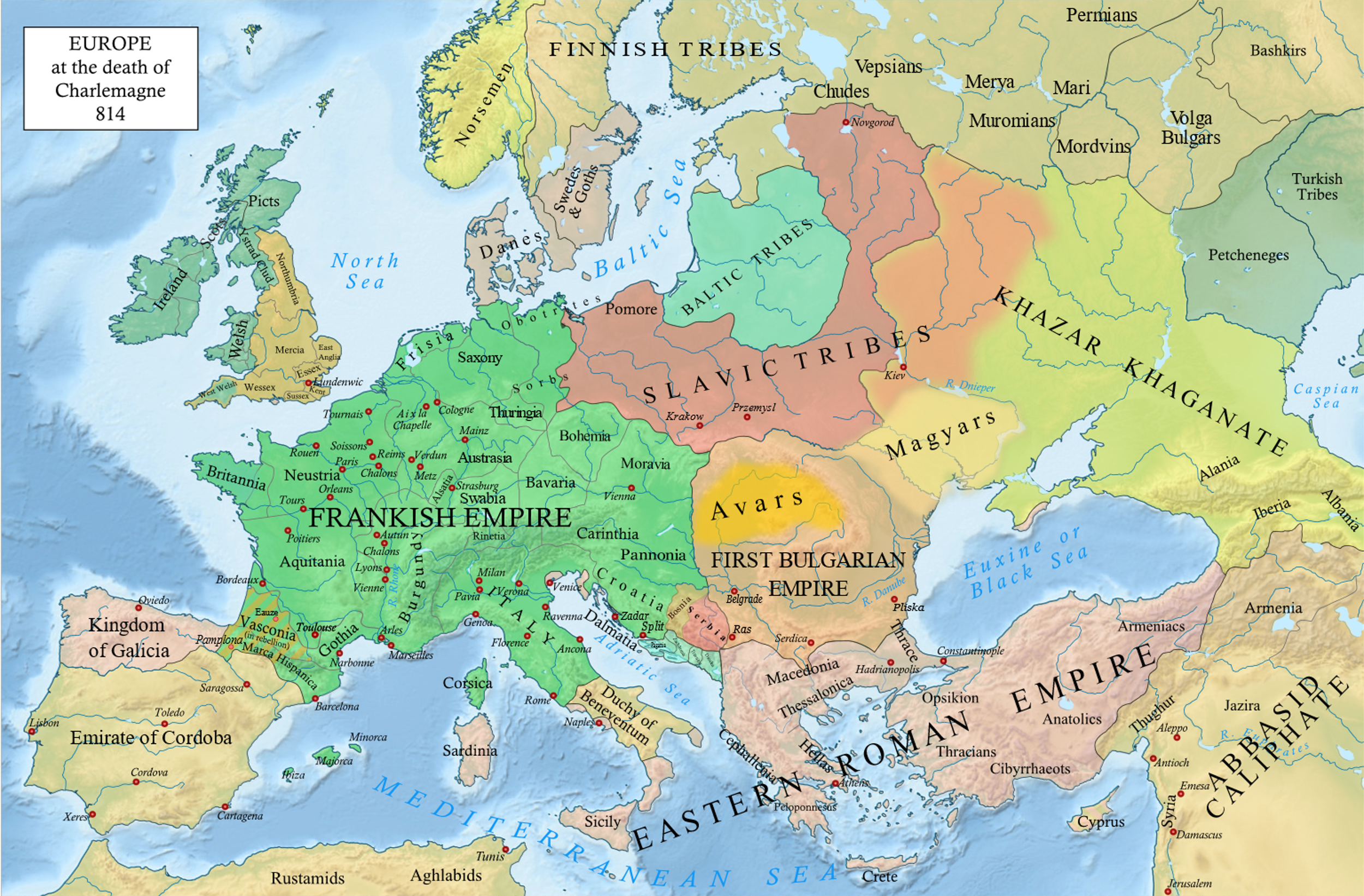 Razvijeni srednji vijek
U svezi s ulogom žena u crkvi, papa Inocent III. zapisao je 1210. godine: "Iako blažena Djevica Marija stoji iznad svih apostola i nadvisuje ih slavom, ipak Gospodin ključeve kraljevstva nebeskog nije dodijelio njoj, nego njima"
Pozni srednji vijek
Kristina Pizanska
znamenita srednjovjekovna spisateljica
postala spisateljica nakon muževe smrti
 Knjiga damskog grada (Le Livre de la Cité des Dames) – napada mizogoniju
Blago damskog grada (Le trésor de la cité des dames) – naglašuje ženske vrline u svim društvenim slojevima
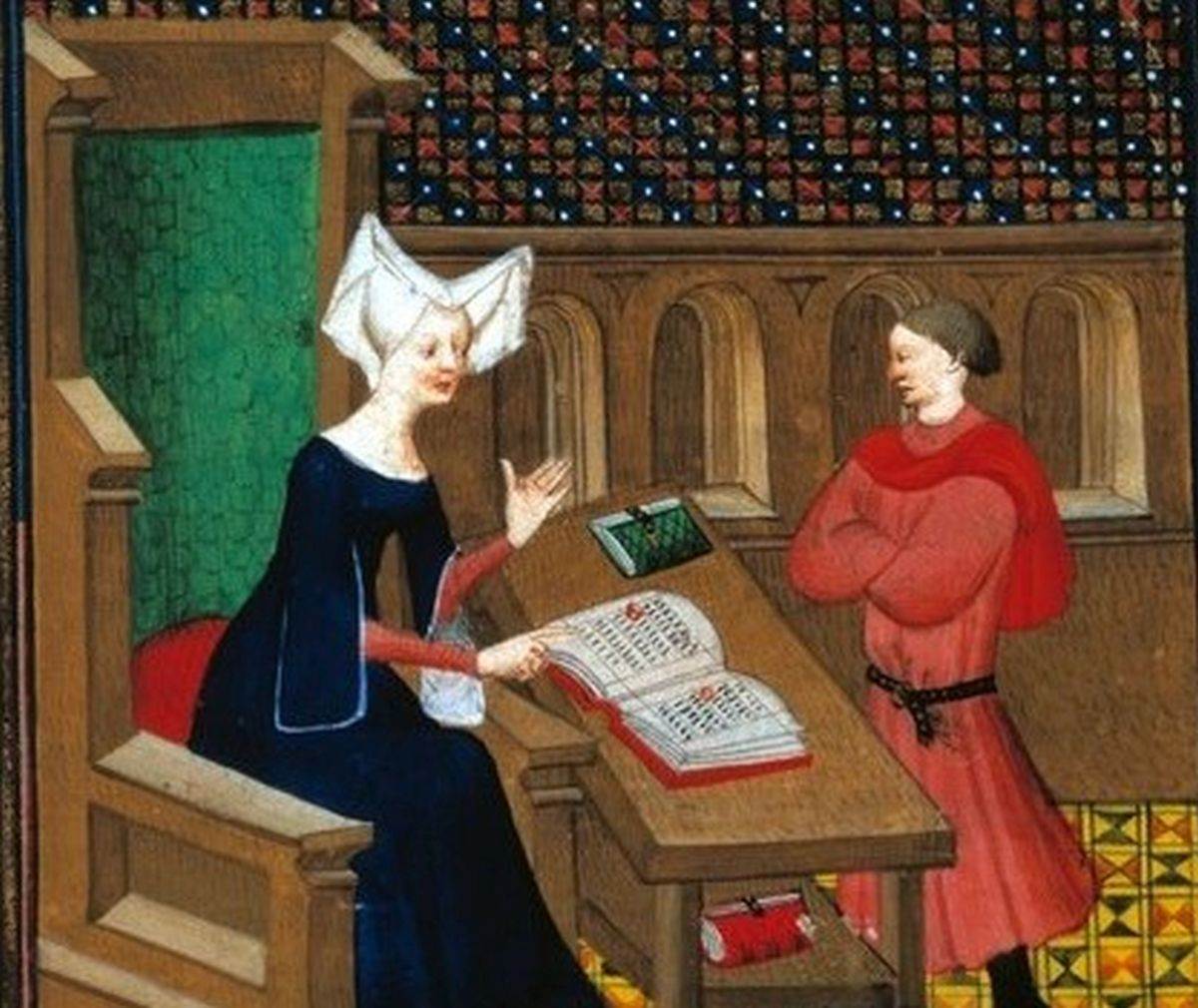 Položaj žena u Bizantu
Manja prava od muškaraca
Podređen položaj manje istaknut unutar kućanstva
Izlazak samo uz pratnju sluge
Justinijanov zakon (6.st.) – reguliran obiteljski život i žena postaje „glava obitelji“ te je mogla zarađivati za obitelj
Rijetko su bile obrazovane, ali ako jesu uglavnom je to svedeno na osnovno znanje, niže od obrazovanja muškaraca
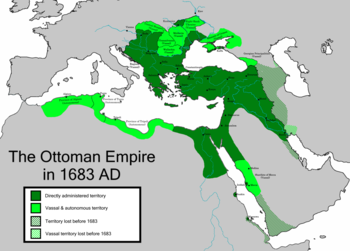 Brak i razvod
Razvod
Brak
Vjenčanje može biti građansko ili usmeno
Pisani ili usmeni ugovor
Udaja djevojki događala se između njihove dvanaeste i trinaeste godine
Glavnu riječ oko odabira budućeg muža imao je otac
Miraz
Najčešći razlog razvoda je bio preljub
Muškarac ga je mogao lakše zatražiti
Žene bi snosile kazne od sramoćenja do fizičkih kazni
Kada su žene mogle zatražiti razvod: mužev preljub s drugom udanom ženom, ne izvršava materijale obaveze više od tri godine ili je činio neka kaznena djela
Ropkinje i prostitutke
Prostitutke
Ropkinje
Sustav robova se temeljio na antičkoj Grčkoj i Rima
Justinijanov zakon
Robovi nisu smjeli biti odvojeni od obitelji što je olakšalo njihovo oslobođenje
Brakovi robova su bili ilegalni
Robove nisu imali samo naj bogatiji
Prisiljavanje na intimne odnose te prostituciju
Učinile preljub ili žive s muškarcem izvan braka
Razlozi za prostituciju
siromaštvo i ropstvo
Djevojčice
Mogle su biti prodane ili „iznajmljene” od strane oca
Zakon je dopuštao prisilu djevojčica na prostituciju od deset i manje godina
Carica Teodora (527.-548.)
Žena cara Justijana
Prije udaje radila kao glumica
Dolazila na sastanke sa senatorima
Imala je špijune
Brinula se o vanjskoj politici
Bizantske carice
Carica Zoe (1028.-1050.)
Kći Konstantina VIII.
Roman Argira
Njen prvi muž
Zajedno okrunjeni 1028. godine
Imao je ljubavnice
Zoe je naredila 1034. da ga se utopi
Mihael IV.
Ograničio je Zoi izlaske
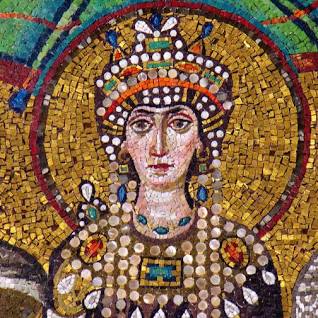 Carica Teodora
Položaj žena na hrvatskim prostorima
Određene svojim ulogom u obitelji
Plemićke žene su živjele sasvim odvojeno
Imale su autoritet nad kućanstvom
Bile su ograničene na život unutar kuće
Većina ranijih zapisa pokazuje da su žene dobivale jednako nasljedstva
Briga oko mrtvaca i pogrebnih obreda
 jedan od rijetkih poslova koji je dopuštao ženi da izađe iz zatvorenosti svog doma
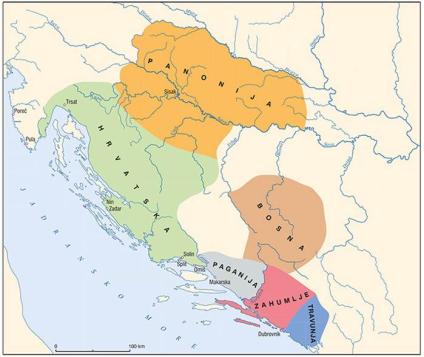 Bračni život
Crkveni zakon 
traži od žene da živi s mužem i preuzme bračne dužnosti
da bude poslušna i da ne otuđuje bračna dobra protiv njegove volje
Preduvjeti
dobra obitelj, veze i prijateljstva, ugled i lijepo ponašanje djevojke, dobrota, umjerena ljepota, mladost i plodnost te djevičanstvo
Ljubav žene prema mužu – strahopoštovanje i poslušnost
Ljubav muža prema žene – blagost i naklonost
Motivi za fizičko kažnjavanje (ili ubojstvo) supruge
muževa ljubomora, ženin preljub, prigovaranje, neposluh, bježanje, neplodnost
Rastava
Jedan od osnovnih problema koji su uzrokovali sukobe između crkvenog i laičkog modela braka
XIV. Kanon Prvog splitskog koncila, 925.
zabranjuje otpuštanje žena u svim slučajevima (osim preljuba)
Lateranski koncil, 1059.
zabrana brakova s rođacima do sedmog koljena
Rastava od stola i postelje
brak je tad mogao biti proglašen ništavnim, ali je trebalo dokazati da nije bio valjano sklopljen
Literatura
https://hrcak.srce.hr/file/132437
https://rastimougospodinu.com/rastava-od-stola-i-postelje/
file:///C:/Users/Asus/Downloads/tataj_0122224213_1%20(1).pdf
https://hr.wikipedia.org/wiki/Srednji_vijek
https://sh.wikipedia.org/wiki/%C5%BDene_u_srednjem_vijeku